Web-Based Weather Responsive Window
Group 84
Fengling Wang, Hanyu Wang, Kaishen Wang
ECE 445 Senior Design
May 2, 2017
Outline
Introduction
Objectives
Product Shown
System Overview
Power Supply
Hardware
Control Block
Sensor Block
Display Block
Motor Block
Software
Server
Arduino Program
Recommendation for Future Work
Demo Video Links
Introduction
Weather is unpredictable
We design a web-based responsive window system, which can open the window to different levels, based on user instructions or weather conditions from the Internet
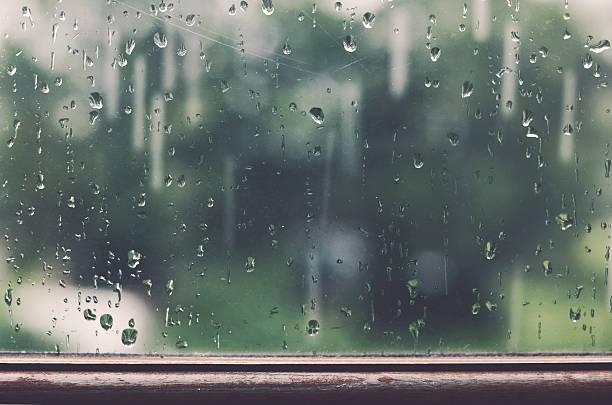 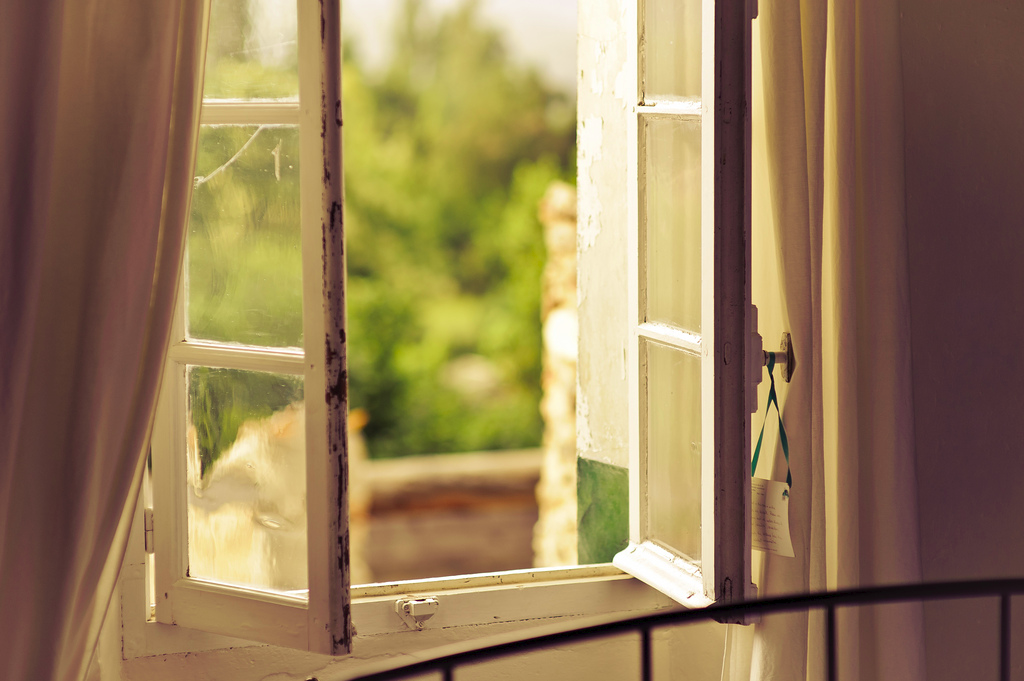 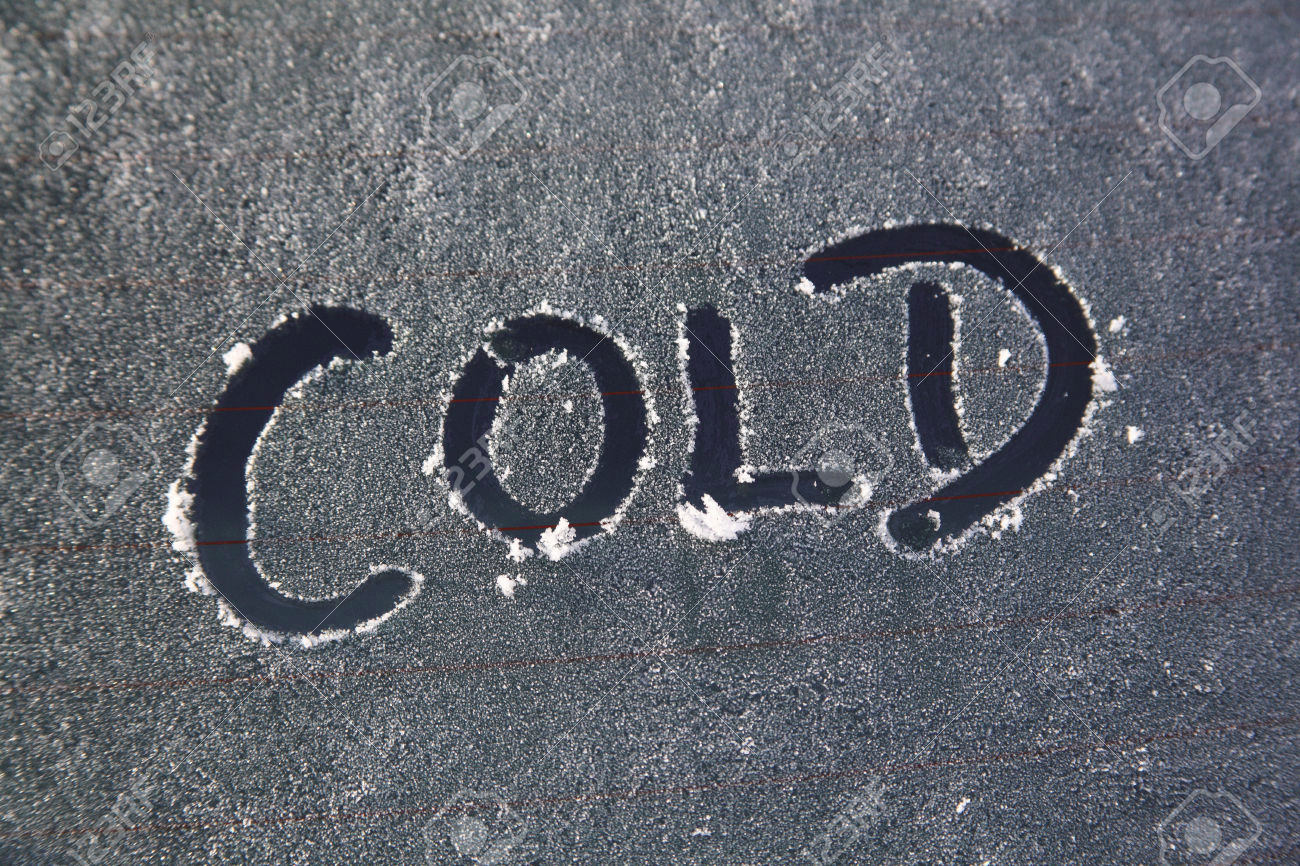 Objectives
The window has four levels: 0 - fully closed, 3 - fully open.
User can adjust window level remotely (by WiFi) or manually.
Users can input desired room temperature and the city they live in from website. The window level will be adjusted smartly based on the current room temperature and user inputs.
When room temperature is impossible to be adjusted through the window system, the AC LED will be turned on denoting that the air conditioner should be turned on.
[Speaker Notes: On one hand, by exchanging air, the room temperature will approach desired result, on the other hand, if there is bad weather outside, the window will be closed automatically.]
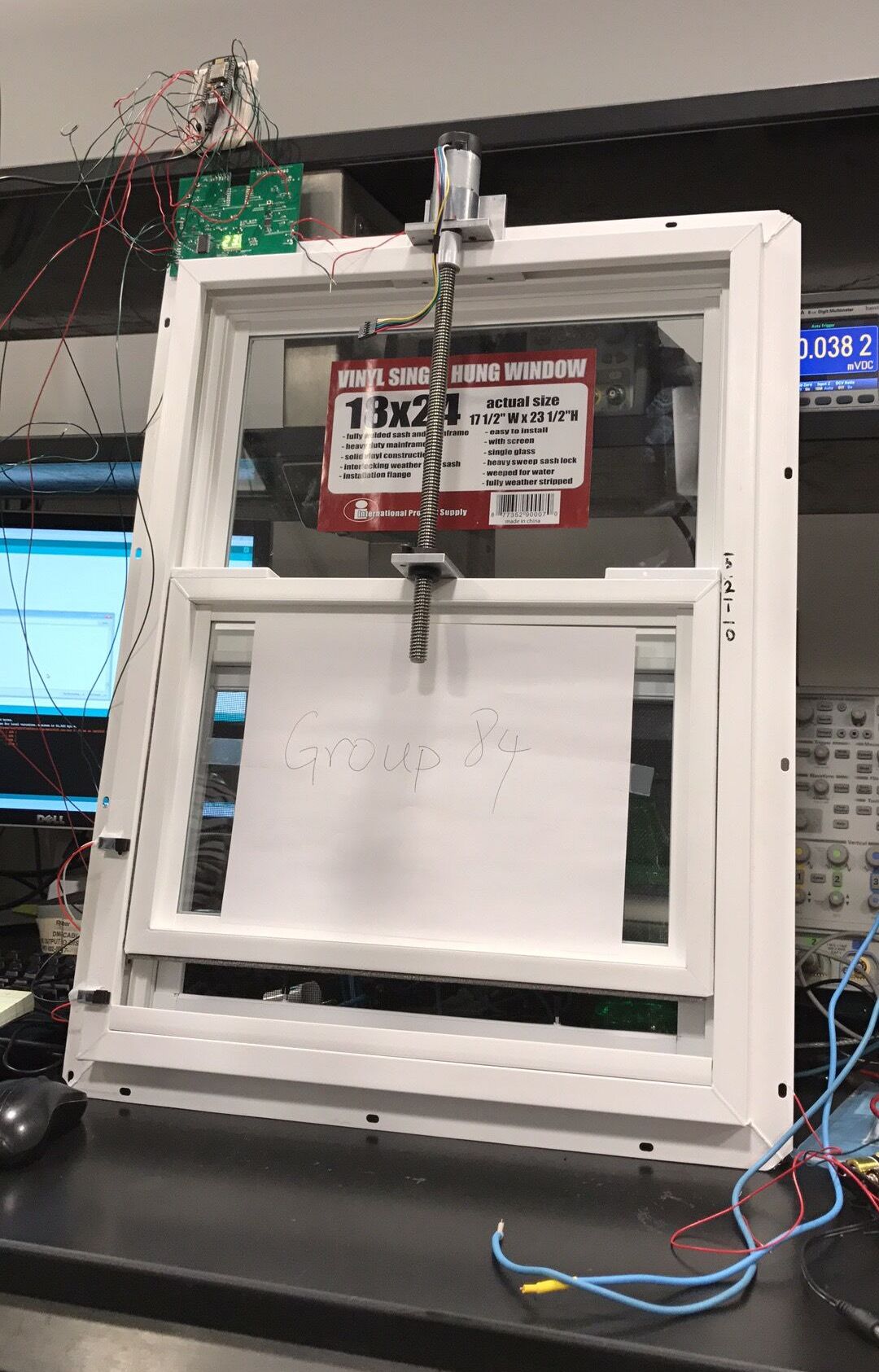 Product Shown
Product Shown
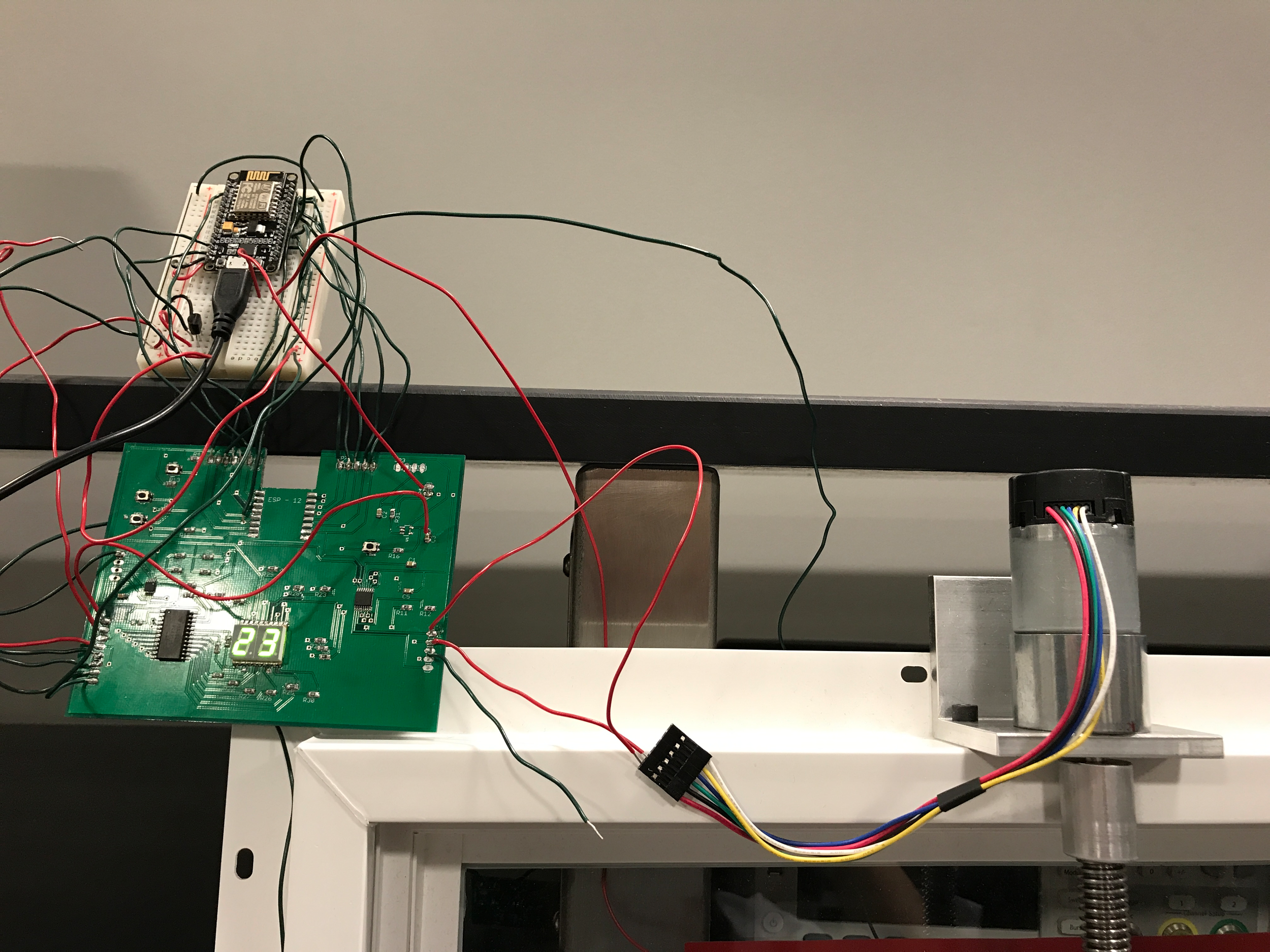 Our website: https://ece445group84.web.engr.illinois.edu/
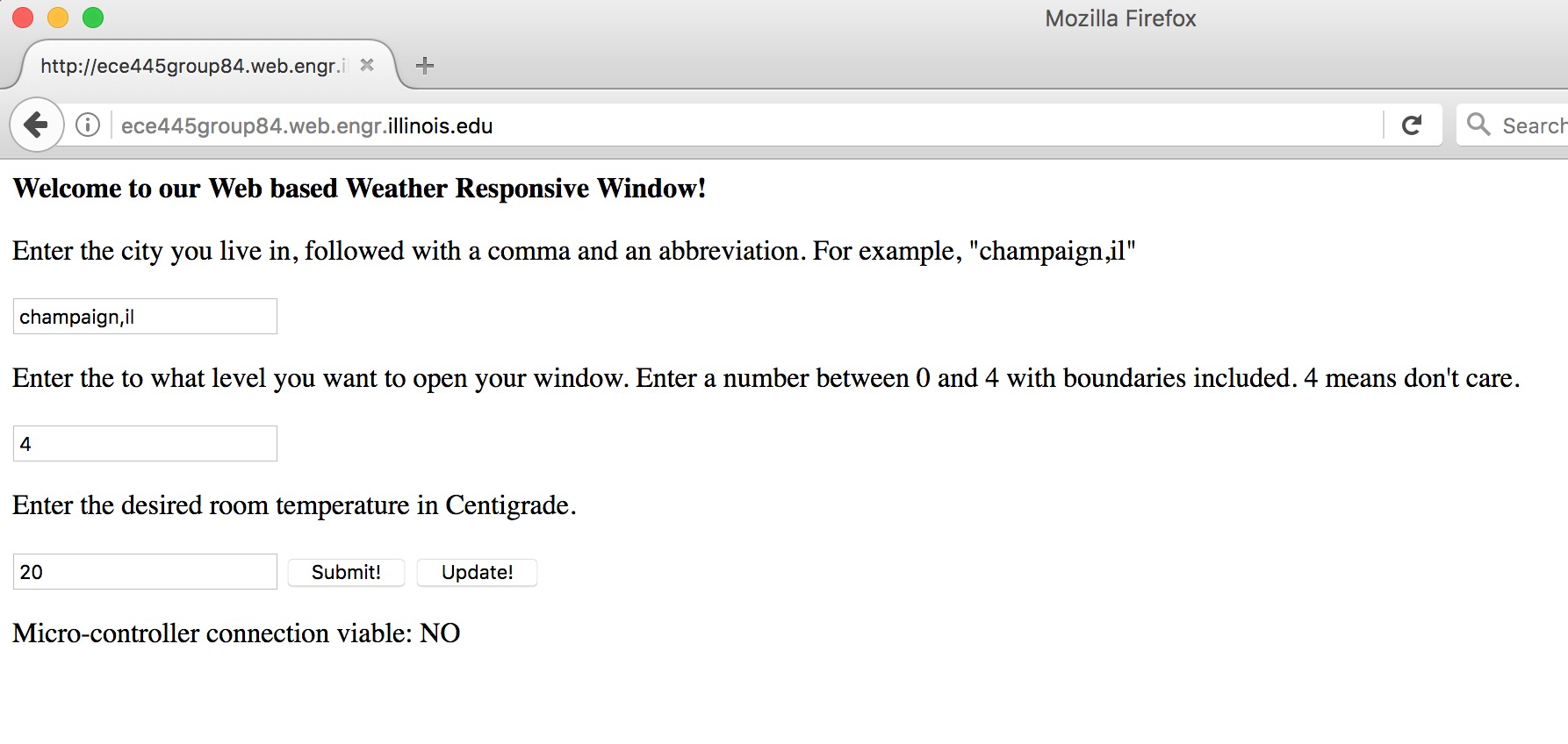 System Overview
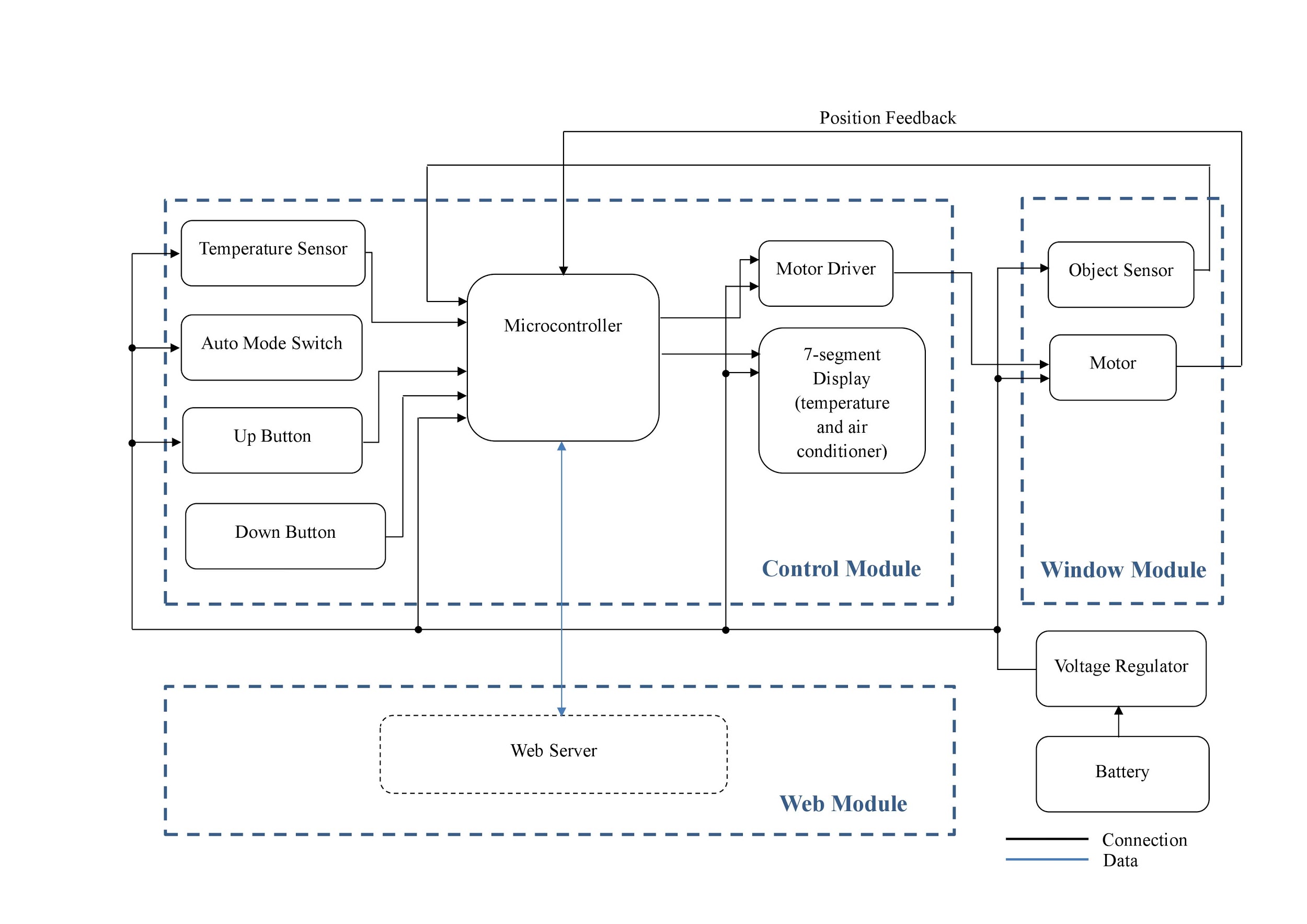 Outline
Introduction
Objectives
Product Shown
System Overview
Power Supply
Hardware
Control Block
Sensor Block
Display Block
Motor Block
Software
Server
Arduino Program
Recommendation for Future Work
Demo Video Links
Power Supply
Supply motor driver with 6V battery composed of 4 AA alkaline batteries in series
Supply other components with 3.3V regulated from 6V
Outline
Introduction
Objectives
Product Shown
System Overview
Power Supply
Hardware
Control Block
Sensor Block
Display Block
Motor Block
Software
Server
Arduino Program
Recommendation for Future Work
Demo Video Links
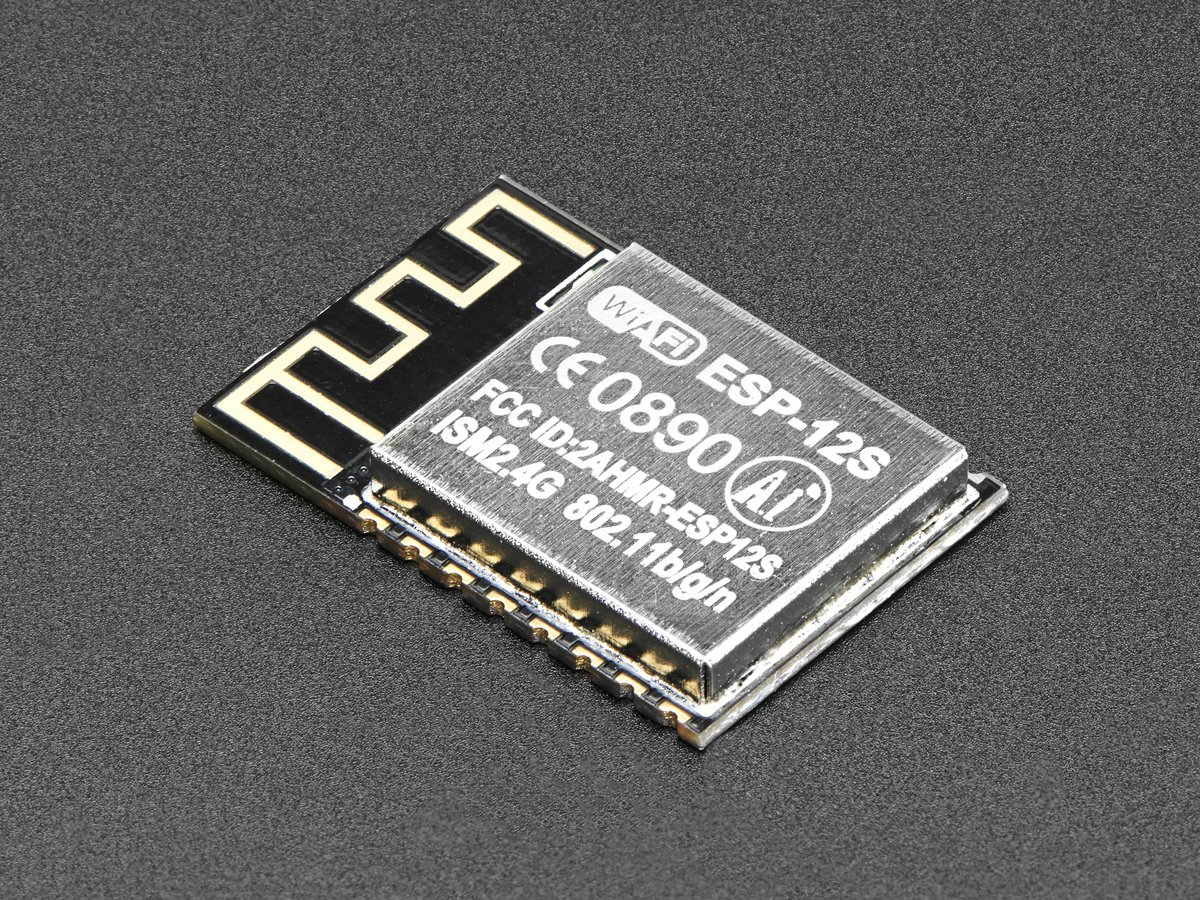 Control Block
Microcontroller (ESP8266)
Switches
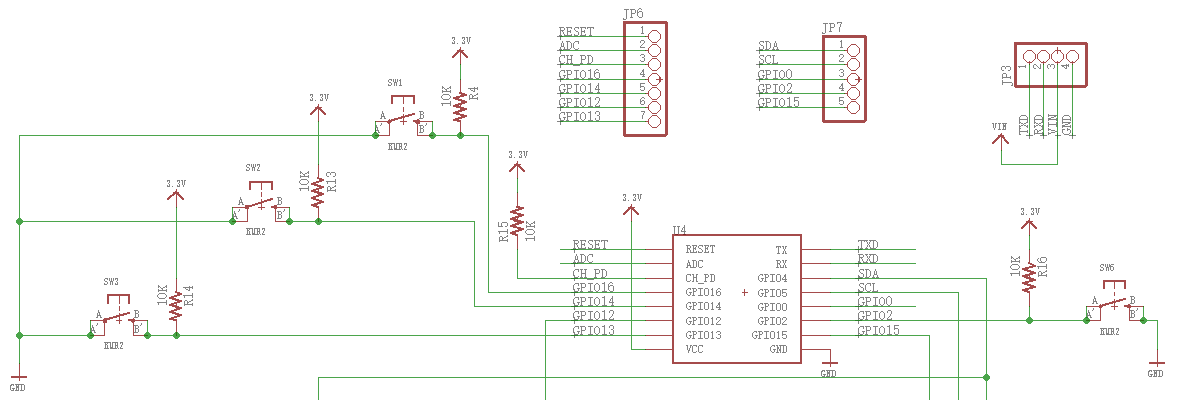 Sensor Block
I2C ADC chip
Temperature sensor
Object sensor
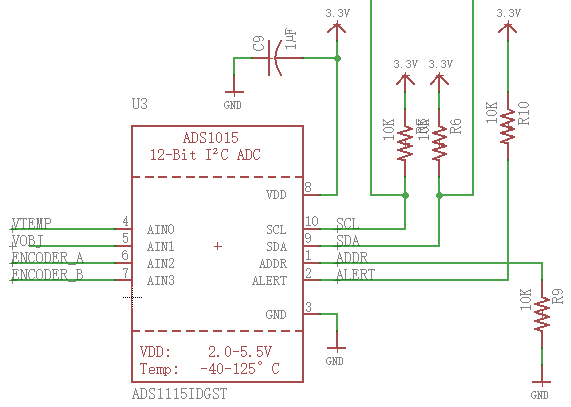 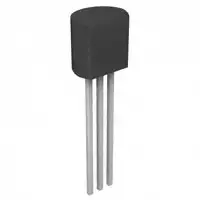 Sensor Block
Temperature Sensor (LM35)
Communicate with microcontroller through  ADC
Verification result - calculated temperature matches current room temperature
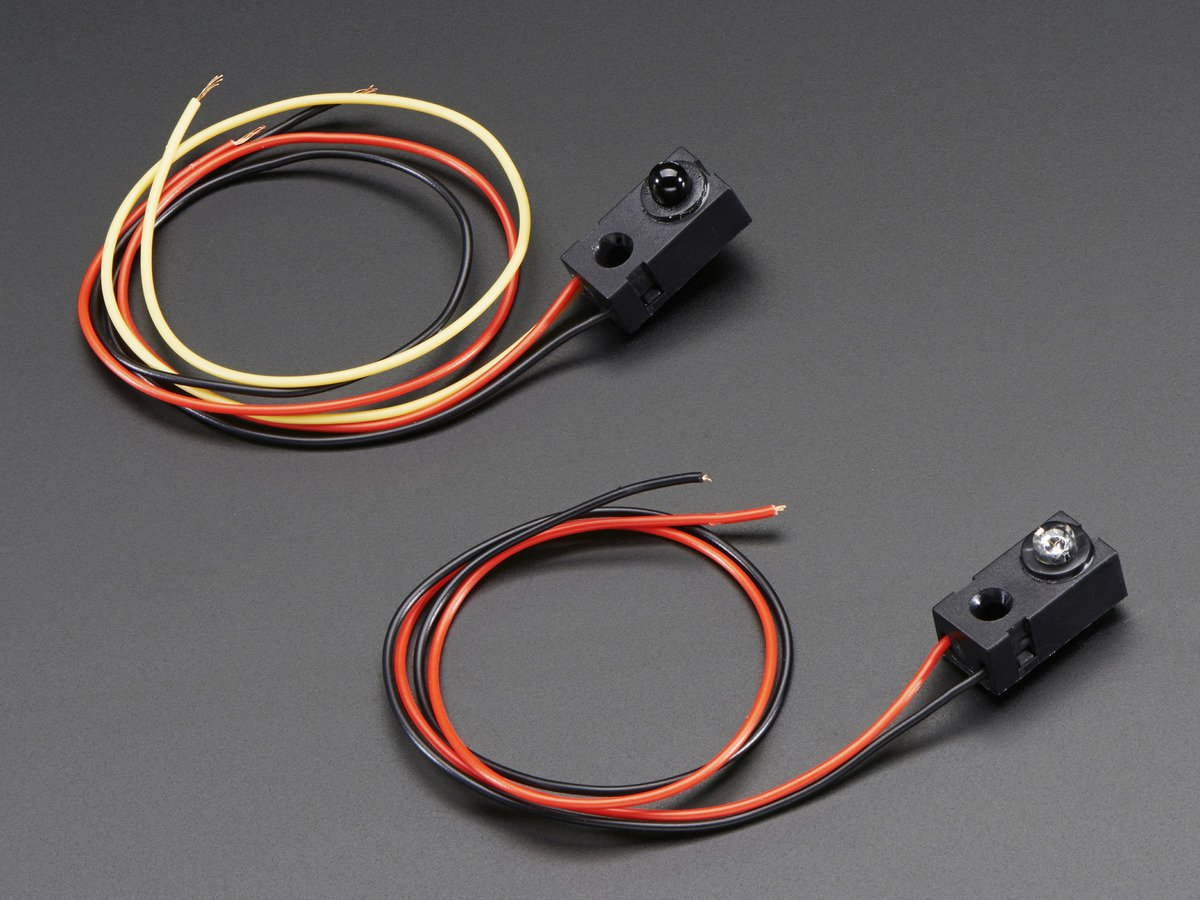 Sensor Block
Object Sensor
IR beam-break sensor
Communicate with microcontroller through  ADC
Verification result
ADC chip informs microcontroller when any object blocks the window
7-segment display’s first decimal point turns on
Display Block
16-bit I/O expander
2-digit 7-segment display
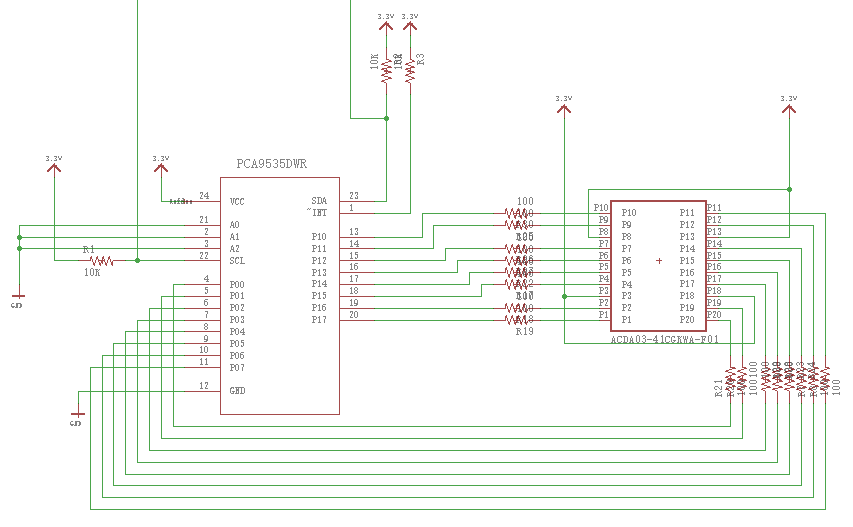 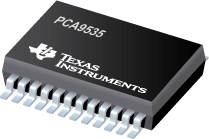 Display Block
16 bit I/O Expander (PCA9535)
Should have correct mapping from each pin to each segment in the 7-segment display
Verification result
7-segment display can show numbers from 0 to 99 correctly
2-Digit 7-Segment Display
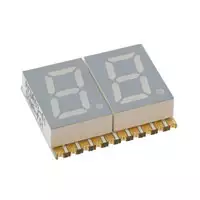 Has moderate luminosity with proper resistance
Display Block
Resistance Calculation
Determine resistor needed to be in series with LED:
Drive the I/O expander at 3.3V from the microcontroller and LED consumes 2.2V, then
Vresistor = 3.3V - 2.2V = 1.1 V.
Let LED take 10 mA current.
Resistance =  Vresistor /I = 1.1V/10mA = 110 Ohms.
Motor Block
Motor driver (DRV8833)
Motor
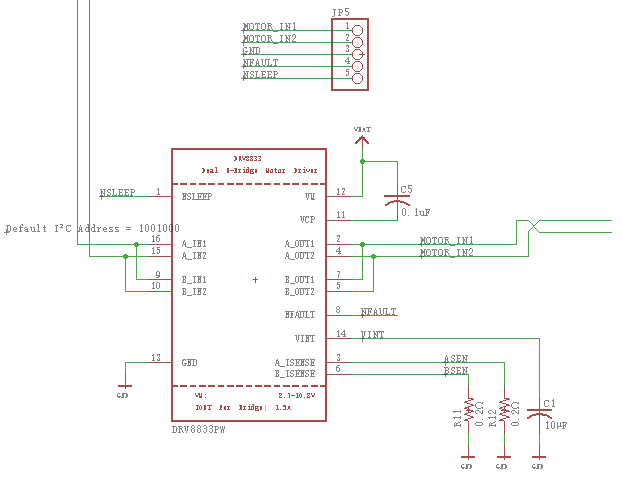 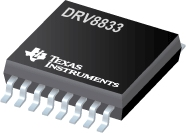 Motor Block
Motor Driver (DRV8833)
Communicate with microcontroller
Provide 6V to motor
Verification result
The motor can be driven in clockwise and counterclockwise directions
Outline
Introduction
Objectives
Product Shown
System Overview
Power Supply
Hardware
Control Block
Sensor Block
Display Block
Motor Block
Software
Server
Arduino Program
Recommendation for Future Work
Demo Video Links
Server Part Overview
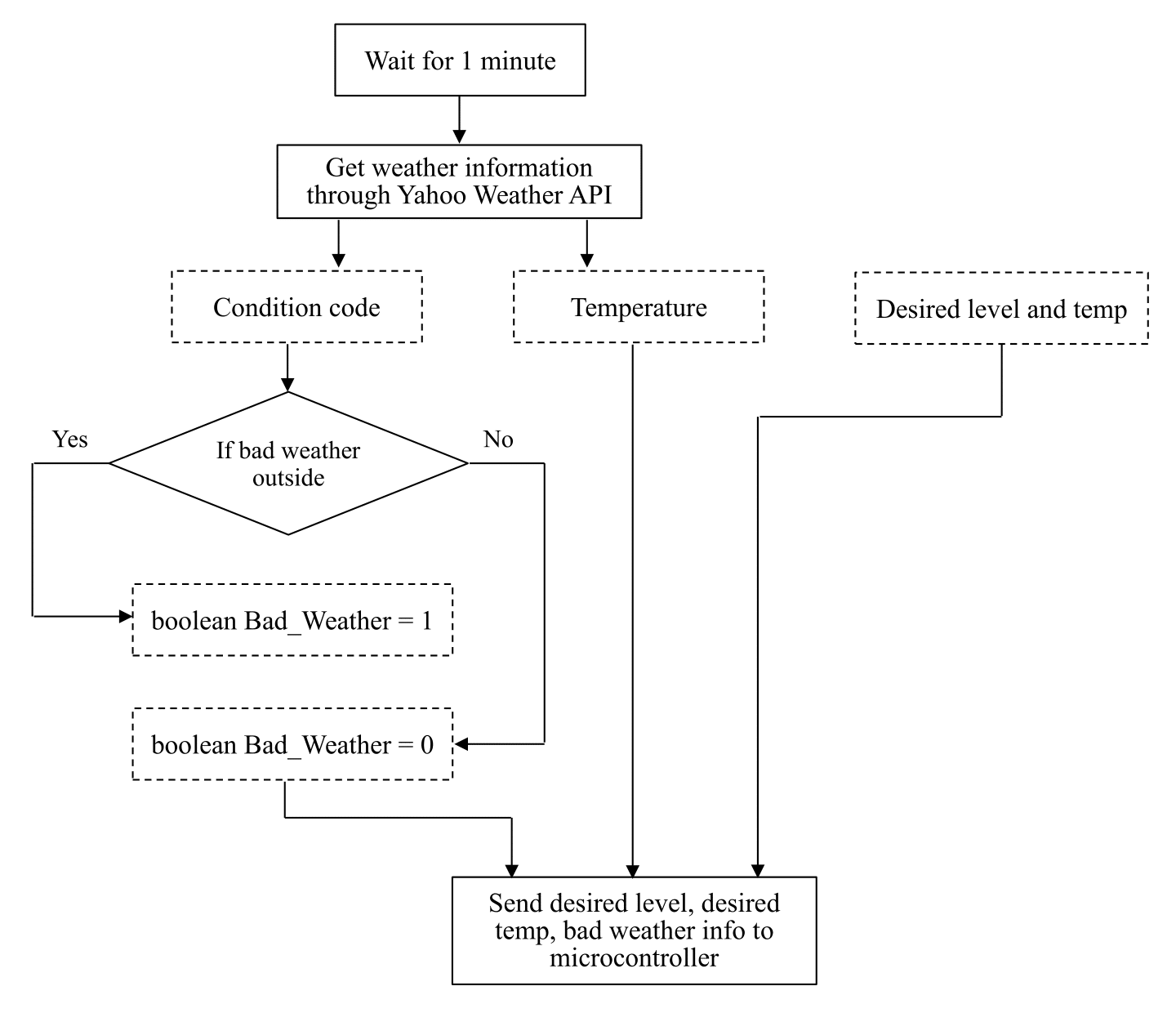 Server Testing
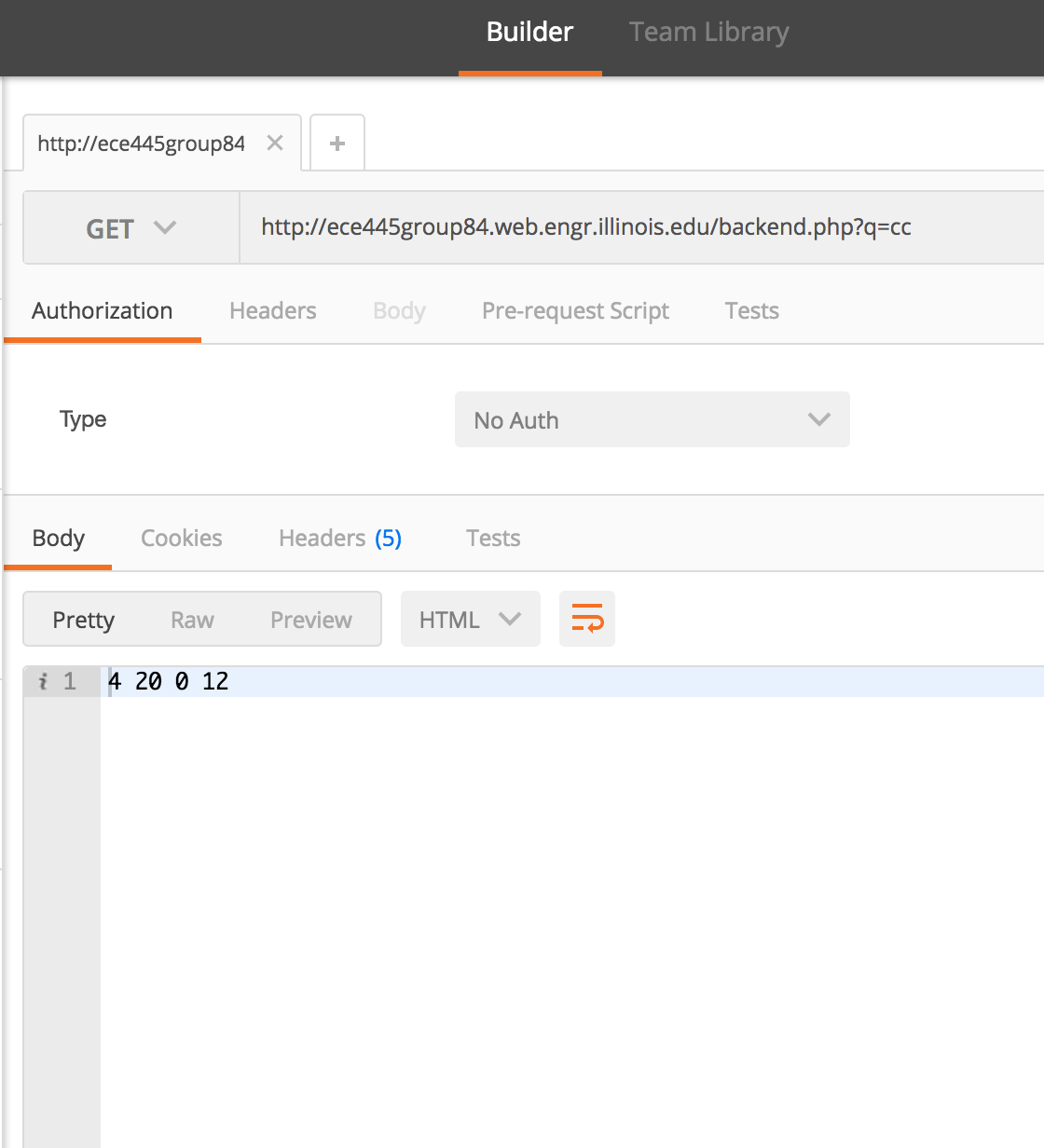 Use curl command to test correctness
Use Postman to test handling requests
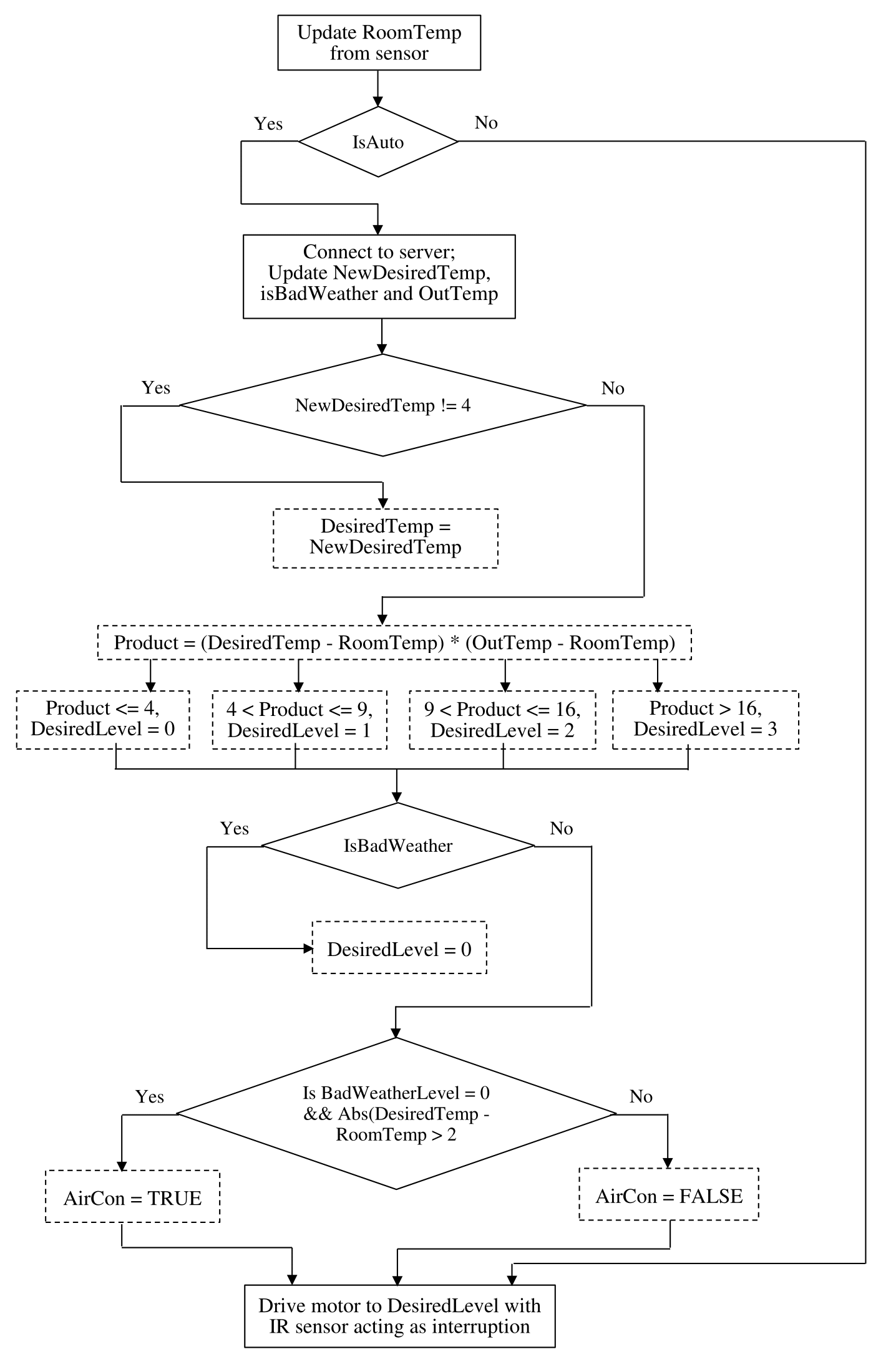 Program Flowchart
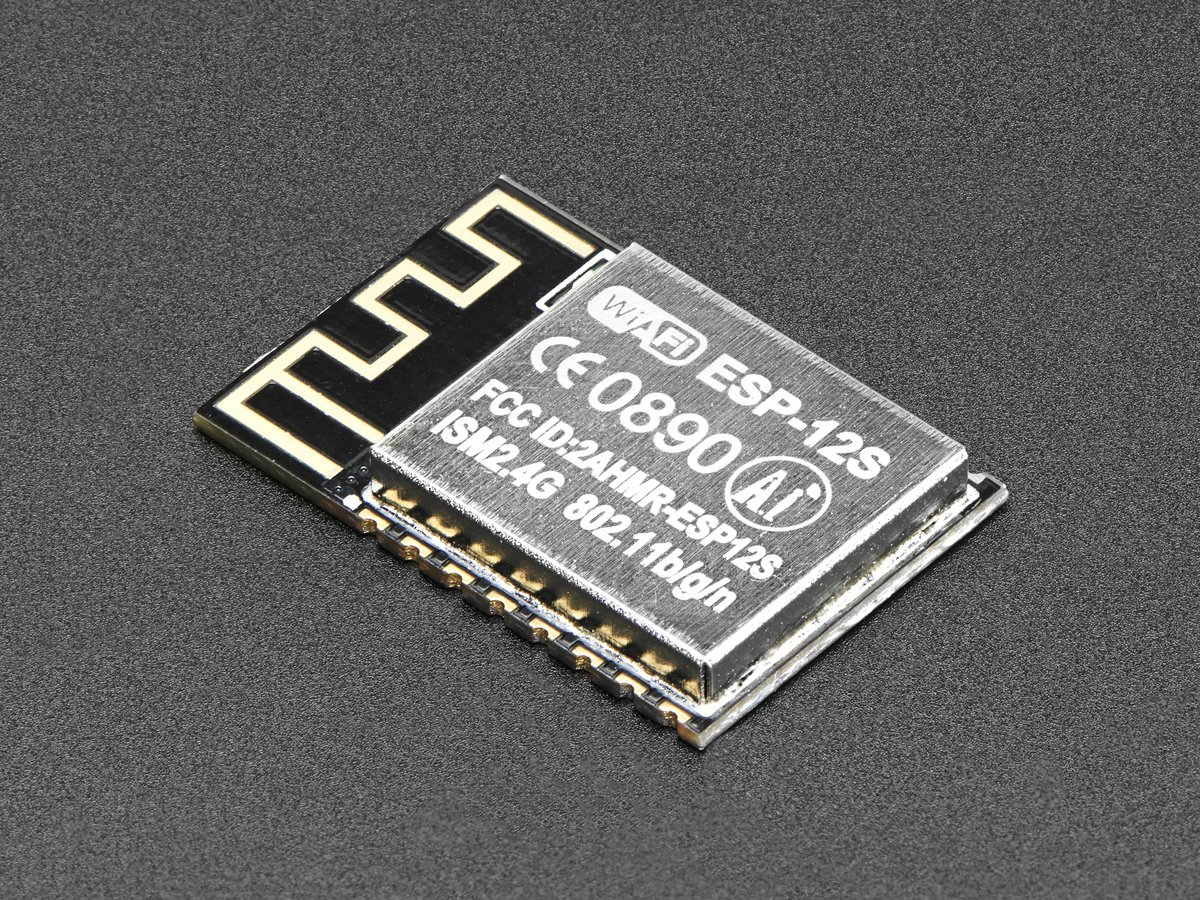 Microcontroller (ESP8266)
Verification results got by simulating different situations
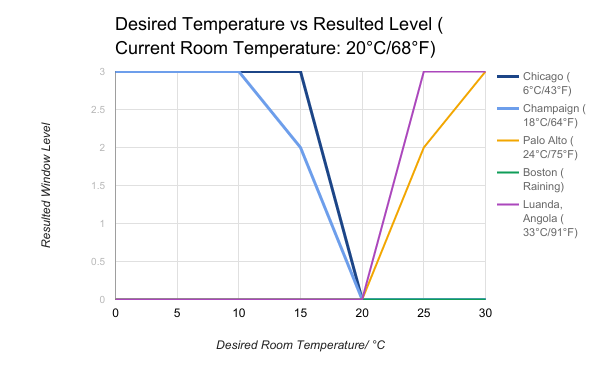 Outline
Introduction
Objectives
Product Shown
System Overview
Power Supply
Hardware
Control Block
Sensor Block
Display Block
Motor Block
Software
Server
Arduino Program
Recommendation for Future Work
Demo Video Links
Recommendation for Future Work
Object Sensor
Need to be integrated in the whole program which can change the running status of the motor
Motor Encoder
Provides position feedback to make level change more accurate
Boundary Condition Handles
Handle boundary condition where desired temperature and room temperature are close, avoid continuously changing window level
Here is all the testing demo...
R&V:
Server Part: https://youtu.be/8EPli2ch1Vw 
Switch Part: https://youtu.be/SwBZEFEoDuw
Temperature Sensor Part: https://youtu.be/zOzVMWjKdlE 
Motor Part: https://youtu.be/u7sX91AXl1A 
Seven Segment Display Part: https://youtu.be/0iZzy0zJ9Lo
Hardware Part:
https://youtu.be/I2CV_xO7r78
https://youtu.be/IX5k9F2ZPxY
Whole Project Demo:
Part1: https://youtu.be/cs5rNgnF8OY 
Part2: https://youtu.be/f5ecZEobPlk
Questions?
Thank You！
(Special thanks to our TA Michael)
Program Testing
IO expander and switches have their own testing code
For instance of testing switches, print the name of button to serial monitor whenever a button is pressed
Use serial monitor to view data retrieved from server
Change condition, and use serial monitor to view current level and desired level, to see if they meet our expectation
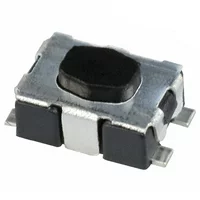 Switch (KMR211GLFS)
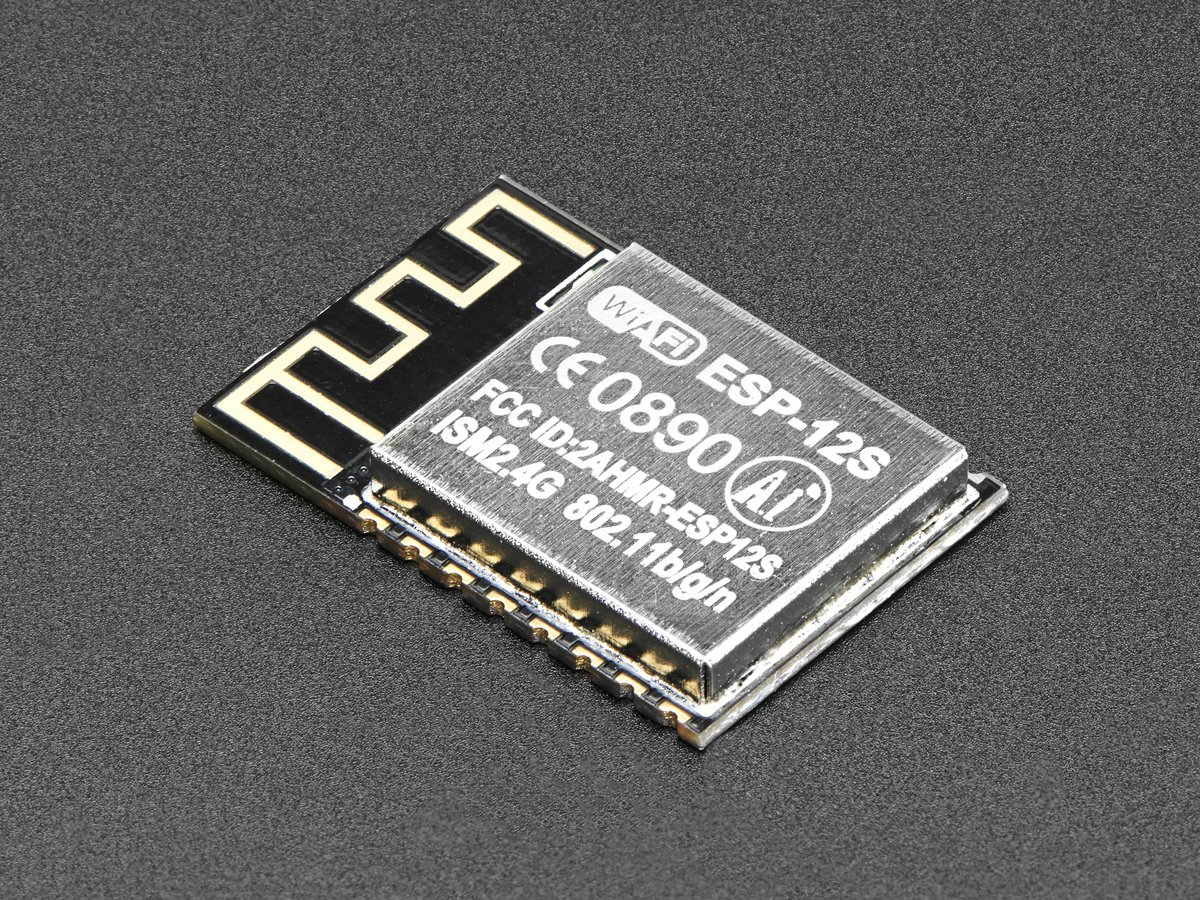 Micro Controller (ESP8266)
Requirements
Pull data from the website
In non-AUTO mode, adjust window through UP / DOWN button
In AUTO mode and user desired level between 0~3, adjust window to user desired level
In AUTO mode and desired level == 4 (meaning don’t care), adjust window smartly based on input city’s weather condition and room temperature
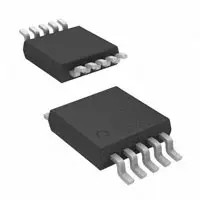 I2C ADC Chip (Chip ADS1115)
PCB Schematic
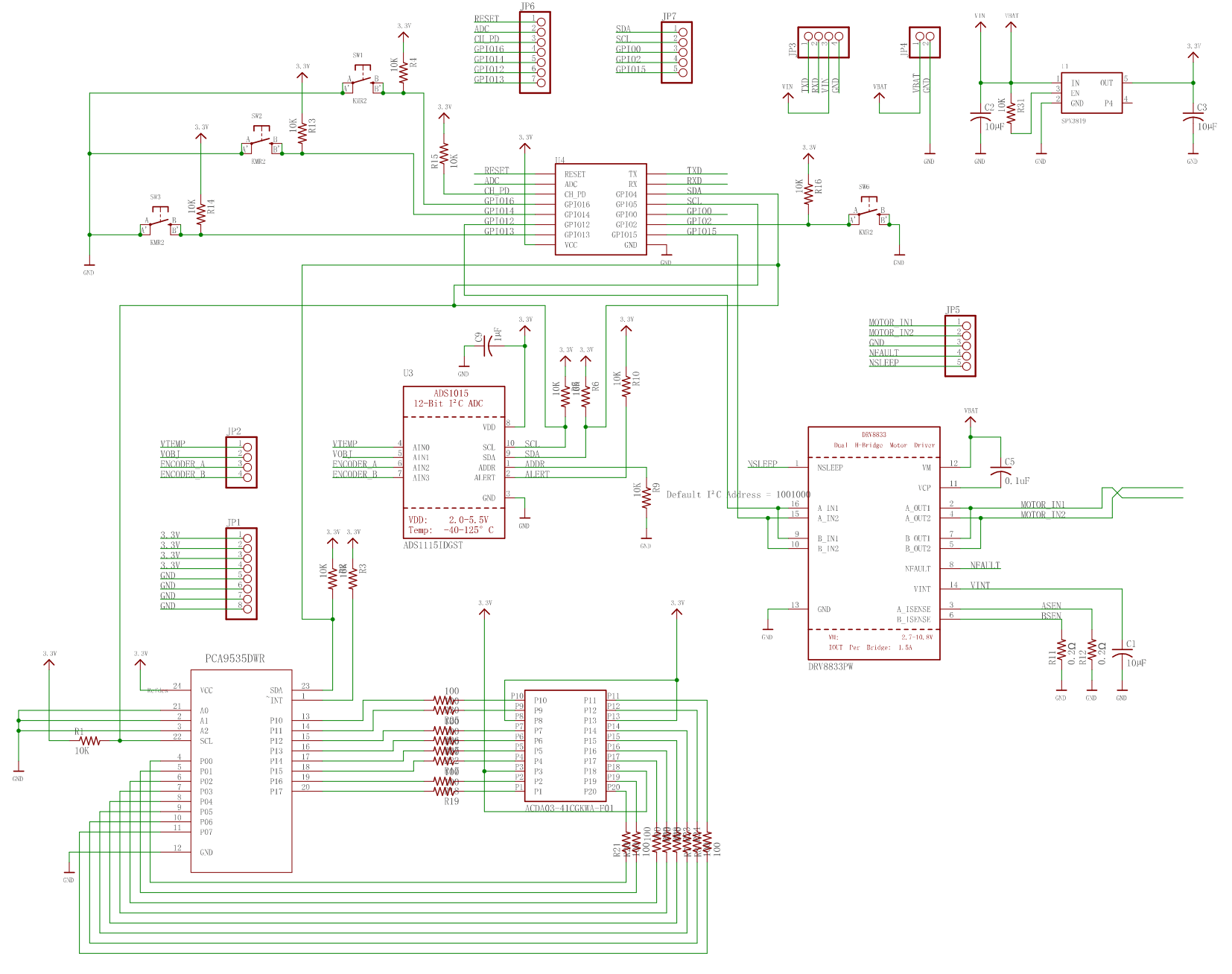